Application of Moodle Analytics
LearnOnline Manager
Arshad Hussanee
(CRICOS) #00212K
Data Warehouse
Moodle

Data Warehouse
Student/Staff 
Email Notifications
Student/Staff 
Dashboard
Grades to Student
Management System
(CRICOS) #00212K
Enrolment data
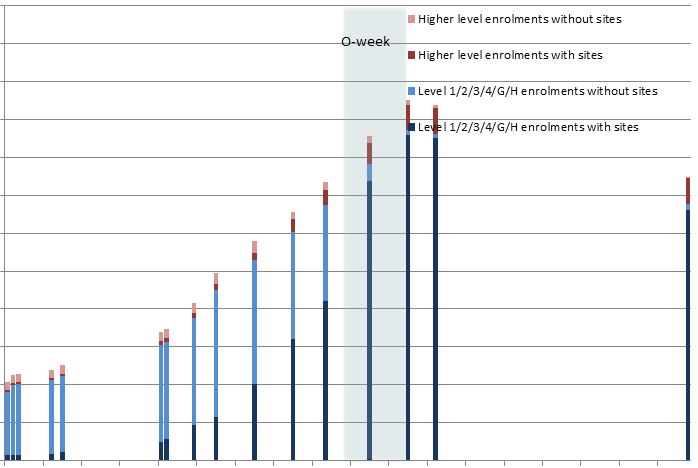 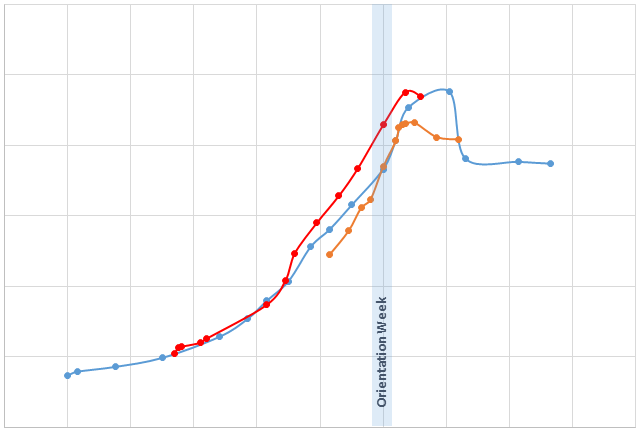 (CRICOS) #00212K
Configurable Reports
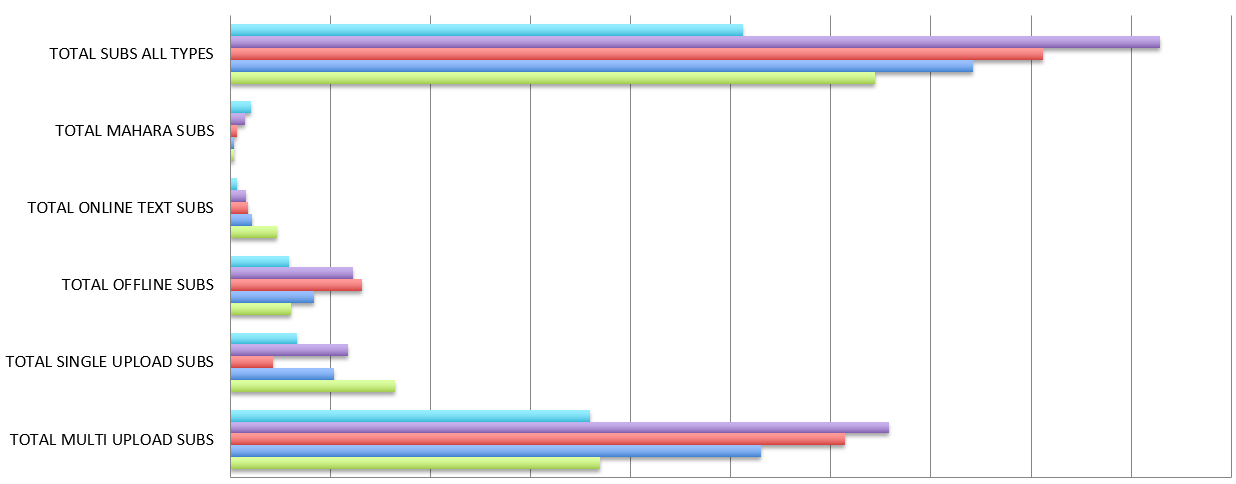 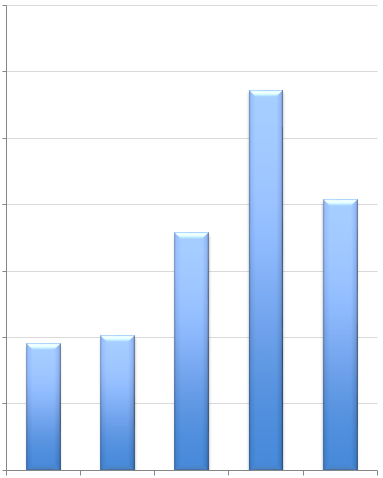 (CRICOS) #00212K
Moodle Statistics
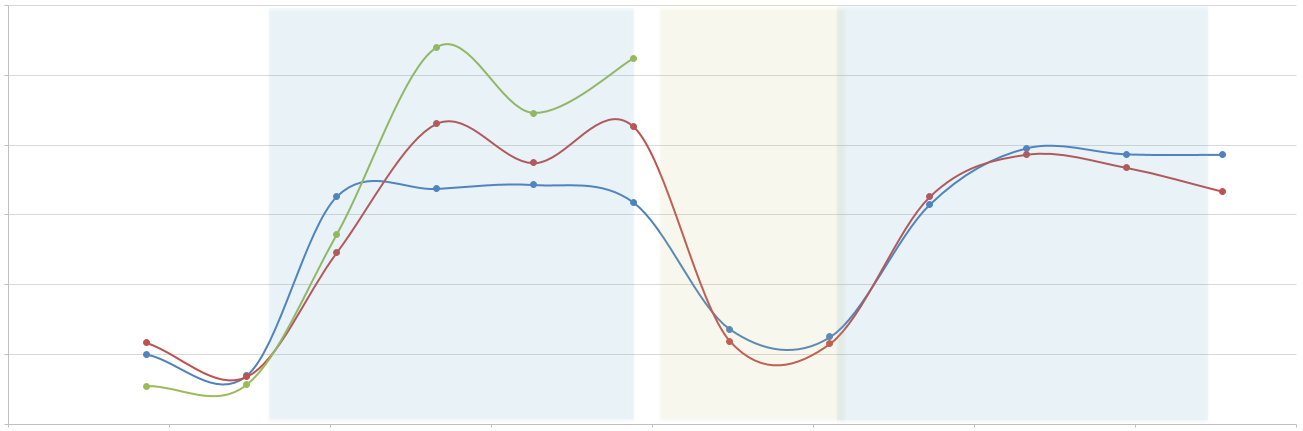 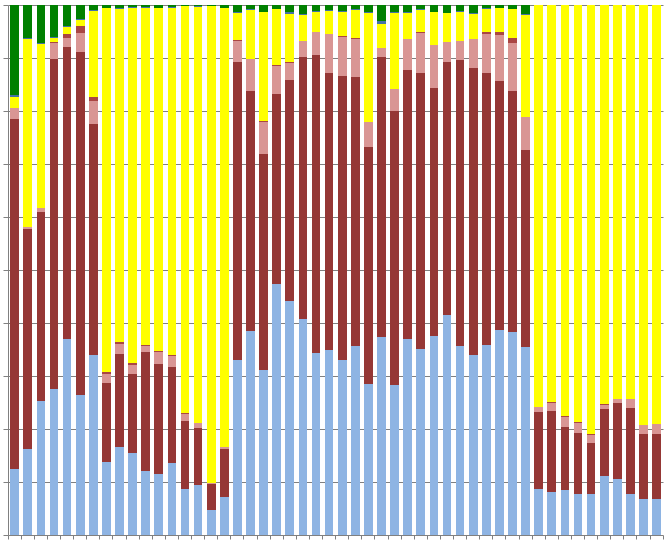 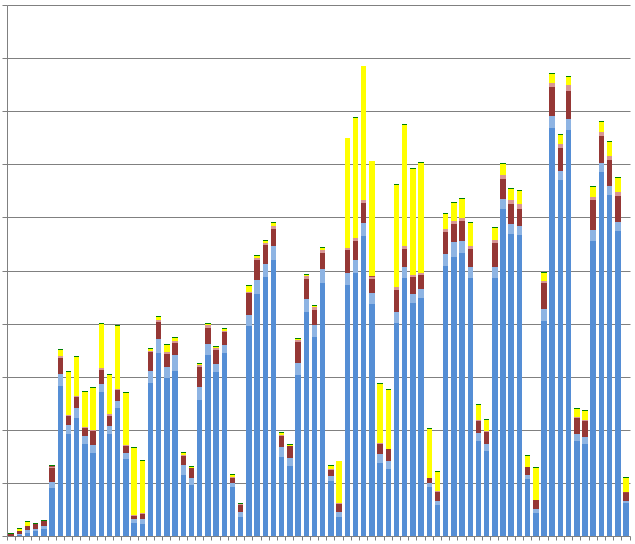 (CRICOS) #00212K
Google Analytics
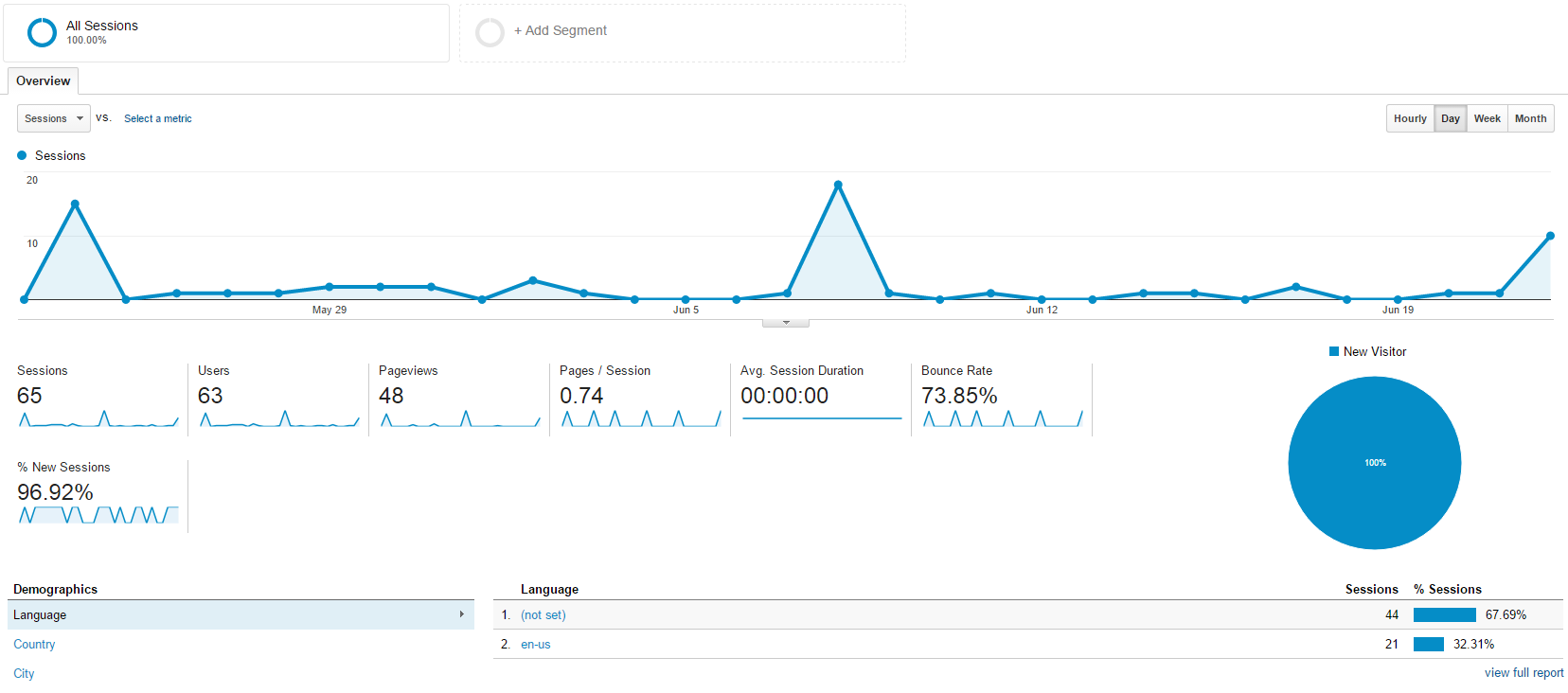 Usage Monitor
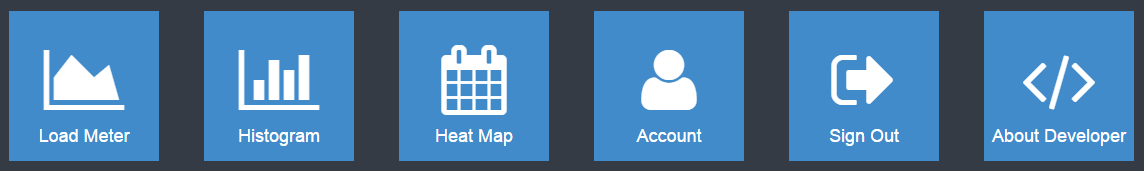 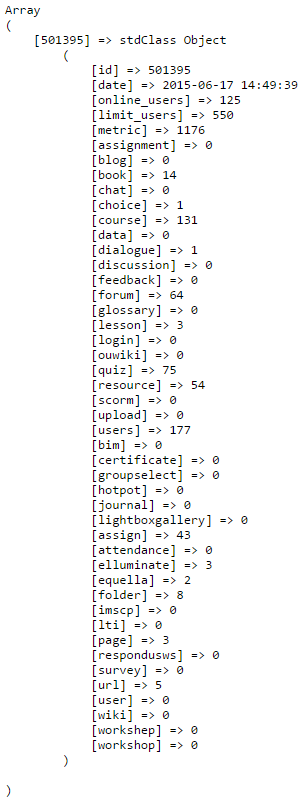 Third Party Plug-in
Receives data every 10 Mins
Amazon web-services
6 years worth of data
(CRICOS) #00212K
Load Meter
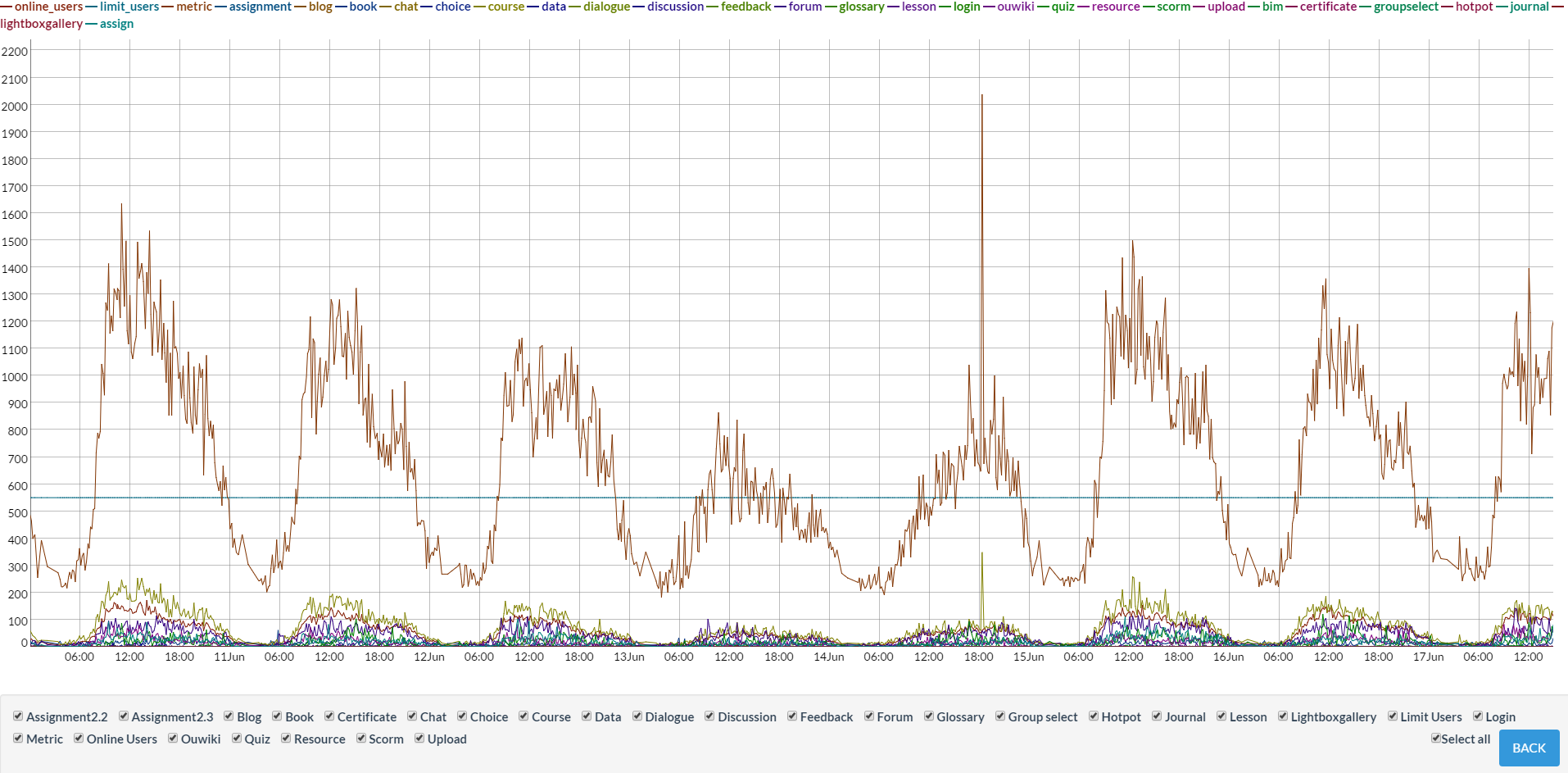 URL: http://54.252.214.80/dashboard
Video1: http://screencast.com/t/Xo5ipX4SsCTd
Video2: http://screencast.com/t/FCy5JXKG
Histogram
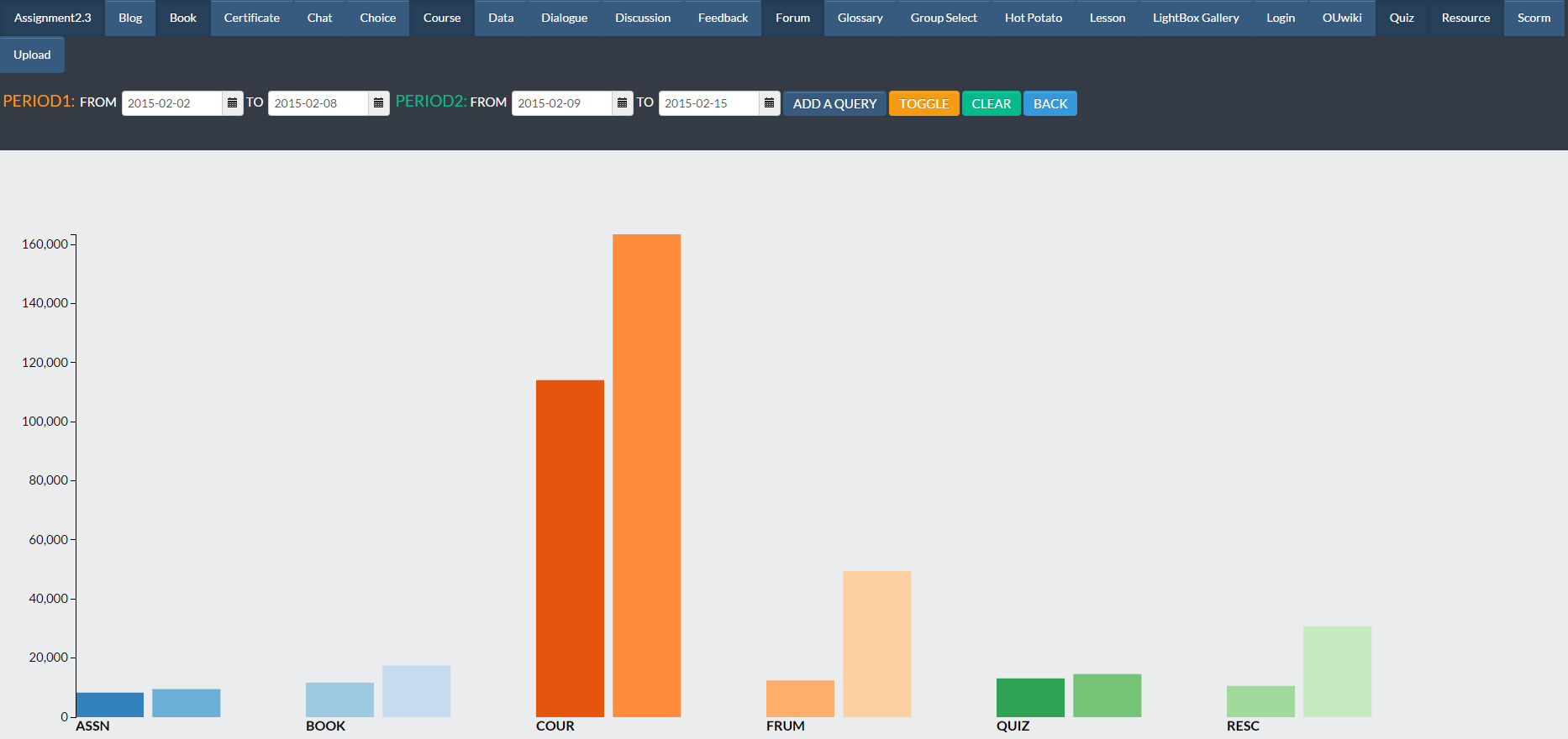 Heat Map
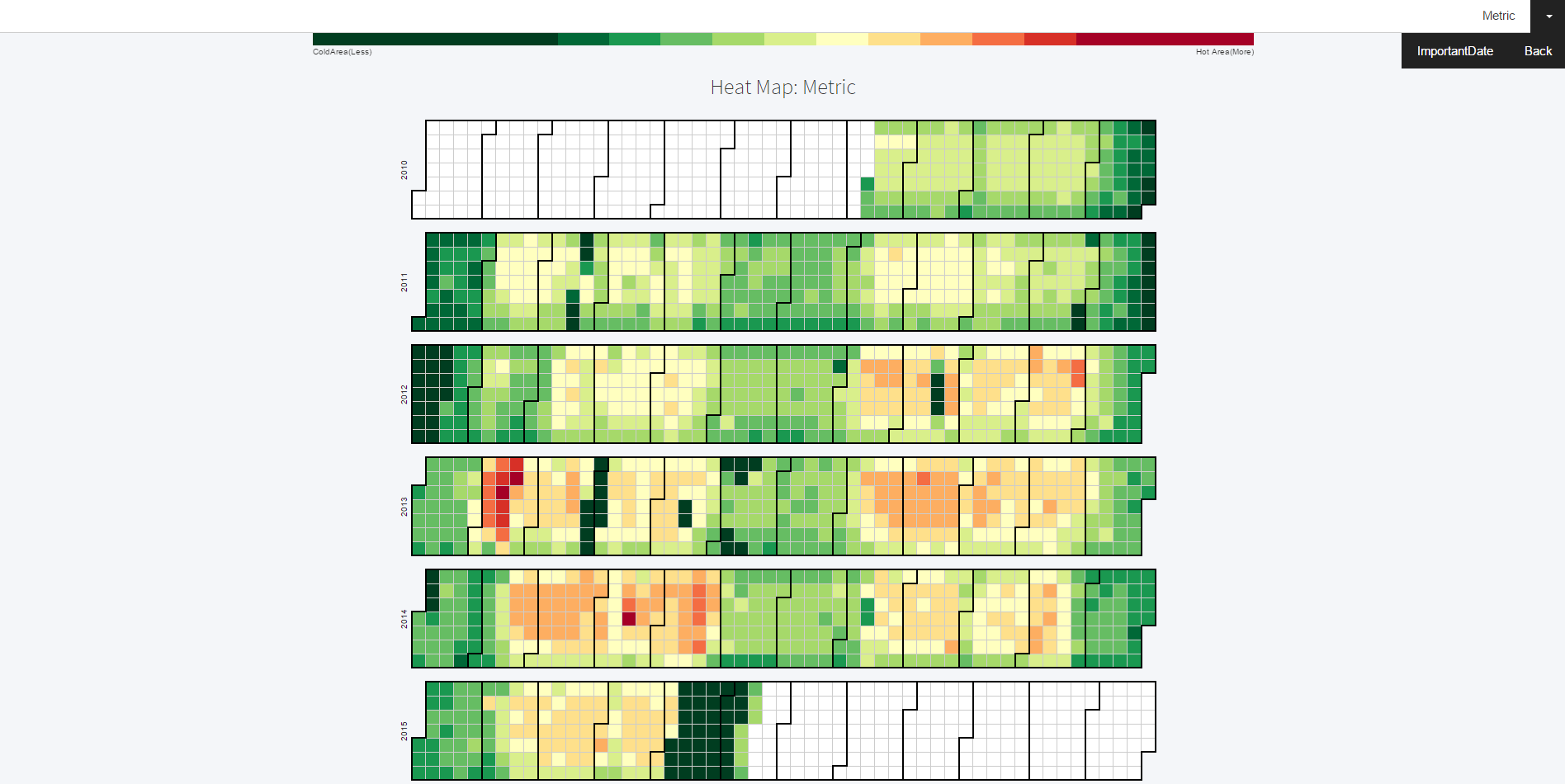